Fully Automated Production of 68Ga-DOTA-NOC with a Trasis miniAIO® Synthesizer.

Marc Léonard1,@, Joël Aerts1, Samuel Voccia², Christian Lemaire1, Jean Luc Morelle2, Gauthier Philippart2 and André Luxen1

1 Centre de Recherches du Cyclotron, Université de Liège, BELGIUM
2 Trasis SA, Ans, BELGIUM
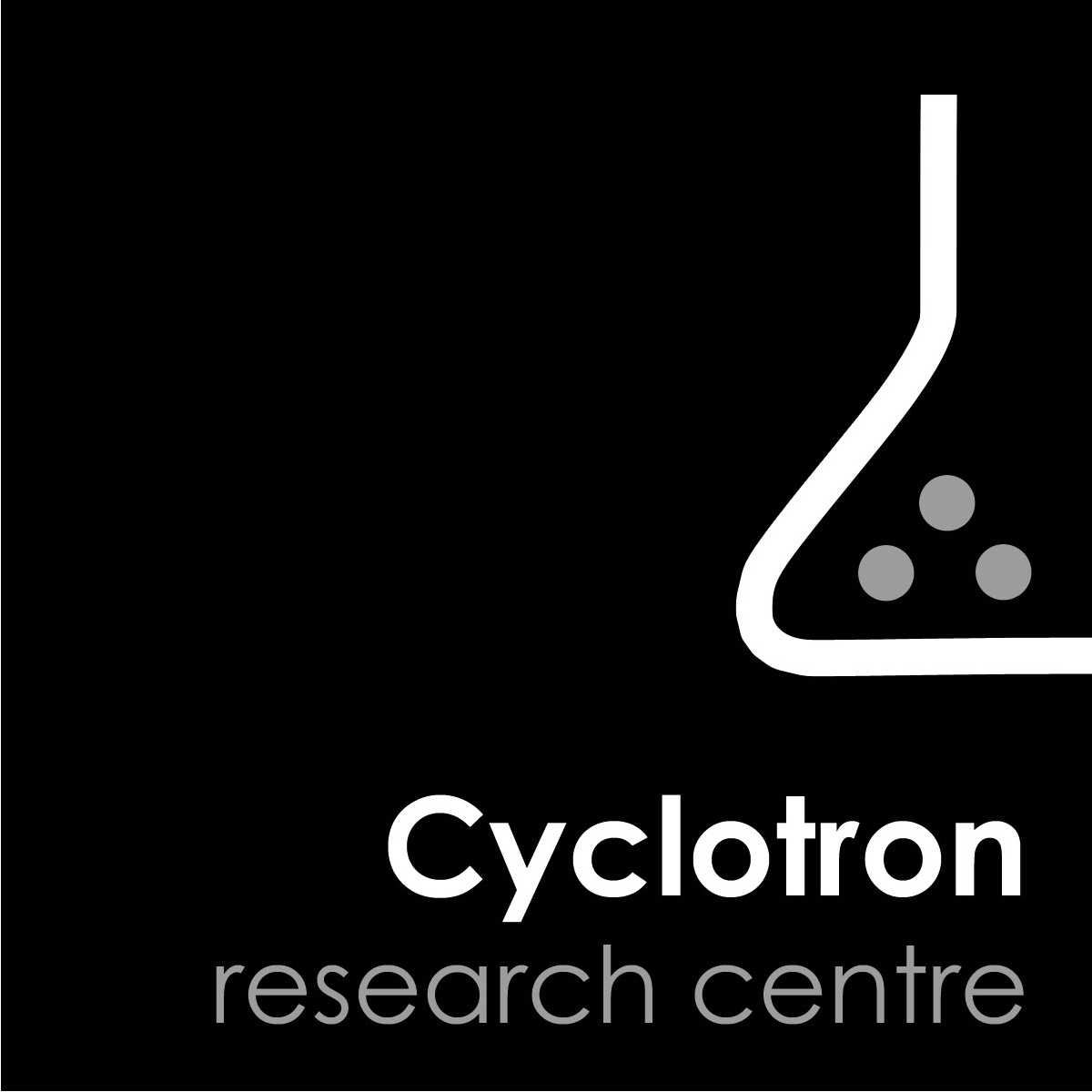 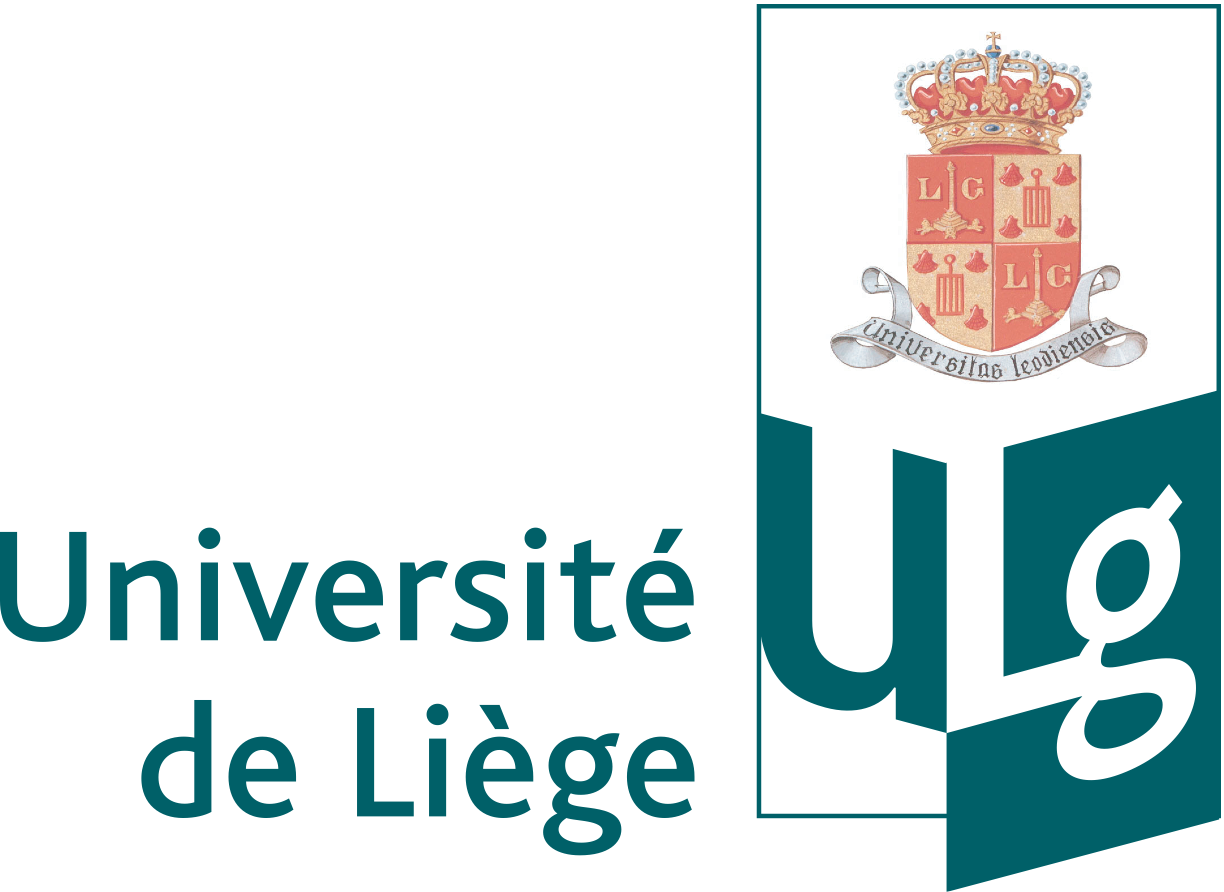 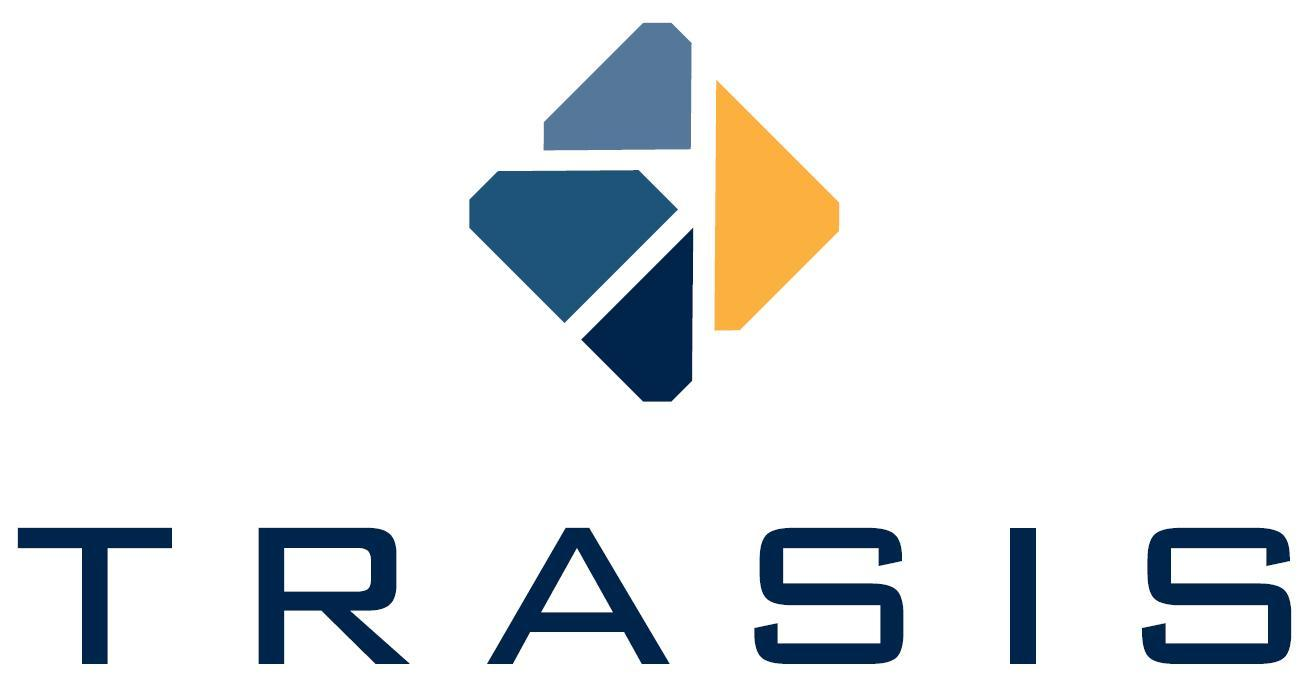 Aim
The synthesis of 68Ga-DOTA-NOC was performed on a miniAIO® synthesizer which has several advantages: using single-use cassettes (Figure 2), monitoring the radiosynthesis by means of radioactivity detectors (Figure 4) and being small and easily implantable in GMP hot cells. The leachable of metallic contaminants was taken in account for the choice of the cassette materials. 
The synthesis includes the following steps: 
Elution of 68Ga from a 68Ge/68Ga generator with 8 mL of a HCl solution. Two different generators were tested: iThemba‘s 370 MBq eluted with 0.6N HCl and Eckert-Ziegler‘s 1850 MBq eluted with 0.1N HCl (Figure 1). 
The eluate was saturated with NaCl and then passed through a strong anion exchange resin (Waters OASIS MAX) to concentrate 68GaCl4- (method derived from [1]).
68Ga was then eluted from the resin with 200 µL of physiologic liquid (NaCl 0,9%) directly into the reaction vial containing the peptide solubilized in acetate buffer. 
The mixture was heated at 95°C for 7 min. 
The crude reaction media was passed through a hydrophilic/lipophilic resin (Waters OASIS HLB) and the resin was rinsed with NaCl 0,9% to remove free 68Ga3+. 
68Ga-DOTA-NOC was eluted with 0.5 mL of ethanol and diluted with NaCl 0.9% and filtered with a 0.22 µm filter. 
The quality of the product was assessed by UHPLC with UV and   radiochemical detection, GC, pH determination.
Our objective was to develop a fast and reproducible fully automated method for the preparation of 68Ga-labelled DOTA-peptide with the miniAIO® synthesis module made by Trasis SA (Figure 1). The labelling of an easily commercially available peptide, DOTA-NOC, was designated as a proof of concept for this purpose.
Materials and methods
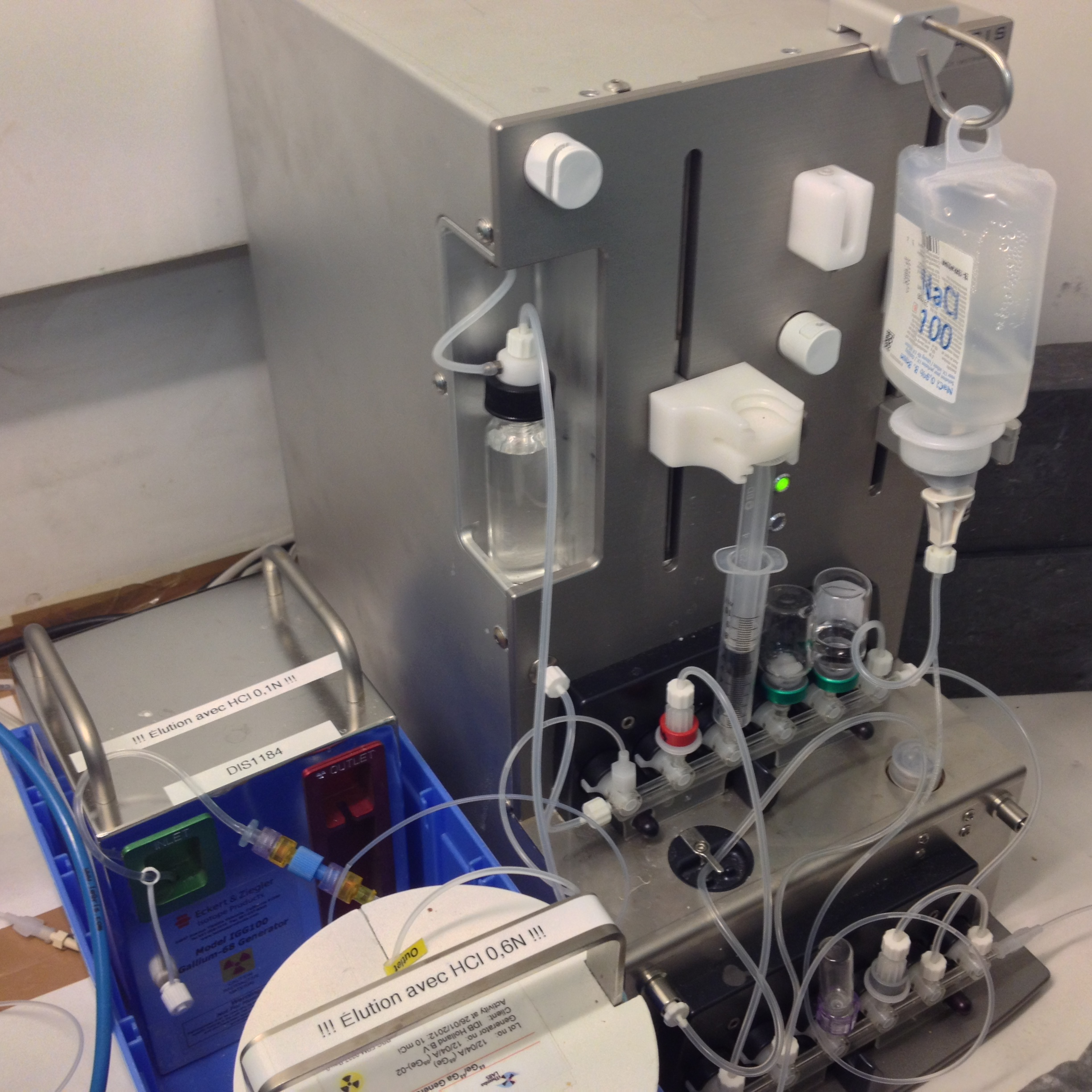 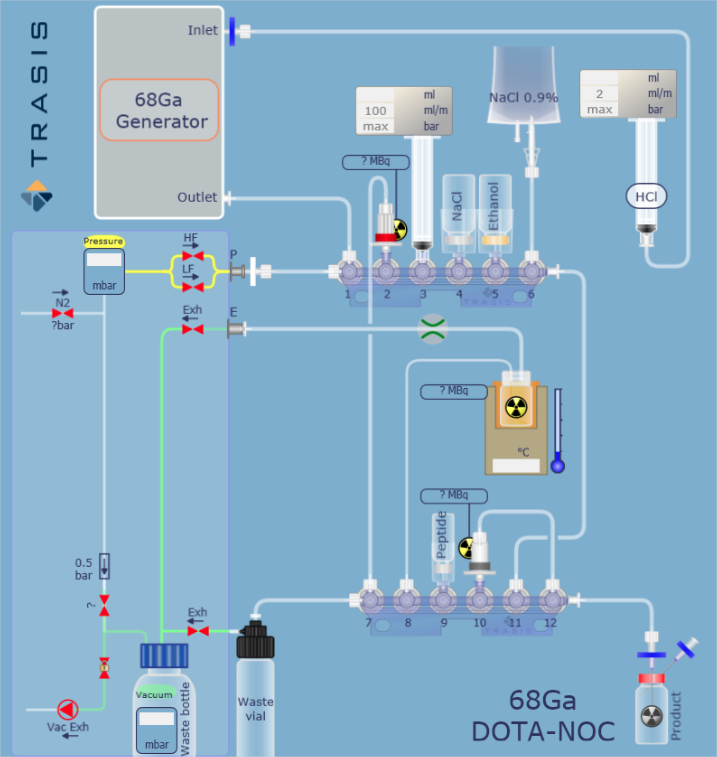 Figure 1 : miniAIO® synthesis module and the two generators in use
Figure 2 : 68Ga-DOTA-NOC cassette layout
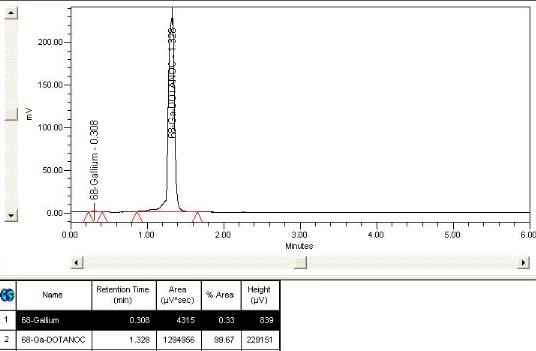 Results and conclusion
68Ga-DOTA-NOC was obtained with reproducible yields of 60% (decay corrected, calculated on the total activity eluted from the generator) within 25 minutes including generator elution, clean-up and concentration of the eluate, radiolabeling, final SPE purification and formulation. Radiochemical purity was > 99.5% (Figure 3) ; ethanol concentration < 10% v/v ; acetic acid content < 5000 ppm ; pH between 4.5 and 7.0. No 68Ge was detected in the vial after decay of 68Ga by gamma spectroscopy. Using miniAIO®, the method described allows a safe, fast and reliable synthesis of 68Ga-DOTA-NOC from a 68Ge/68Ga generator and should be easily transposable for the production of any other 68Ga-labelled DOTA-peptides.
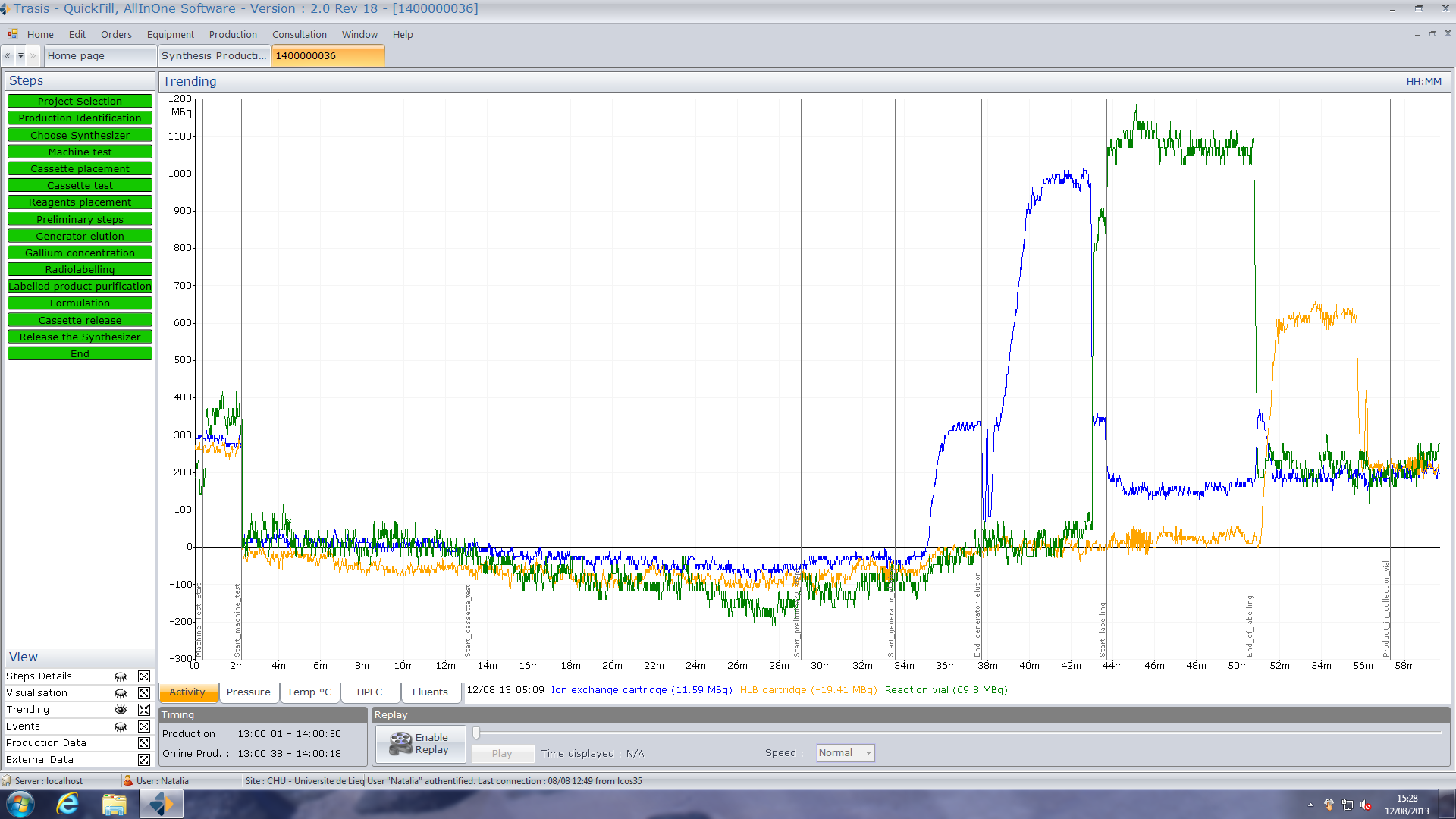 Figure 3 : Radiochemical UHPLC profile of 68Ga-DOTA-NOC ;
Acquity UPLC BEH C18, 130Å, 1,7 µm, 2,1 mm X 50 mm ; 
Radio-detector : Berthold fLumo LB 500 ;
flow at 0,6 ml/min :
References
[1] Eur J Nucl Med Mol Imaging (2004) 31:1097–1104
Acknowledgements 
We acknowledge the financial support from the BIOWIN Project of the Walloon Region (GaGe).
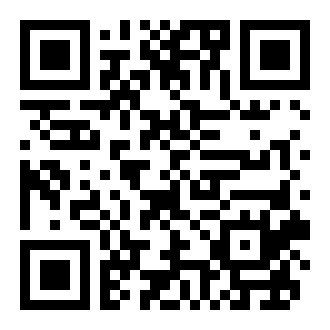 Figure 4 : Typical radioactivity profile during a synthesis of 68Ga-DOTA-NOC on a miniAIO® synthesis module :
blue: OASIS MAX cartridge ; green : reaction vial ; yellow : OASIS HLB cartridge.
Download abstract here :
@ - corresponding author : marc.leonard@ulg.ac.be